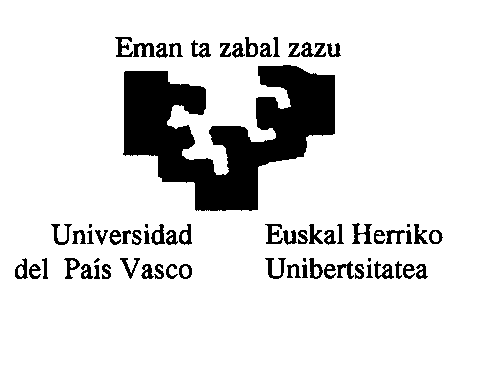 PLAN DE EMERGENCIA/LARRIALDIETARAKO PLANA      FACULTAD DE LETRAS / LETREN FAKULTATEA
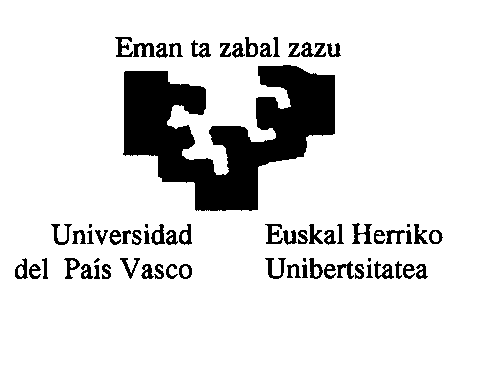 PLAN DE EMERGENCIA/LARRIALDIETARAKO PLANA      FACULTAD DE LETRAS / LETREN FAKULTATEA
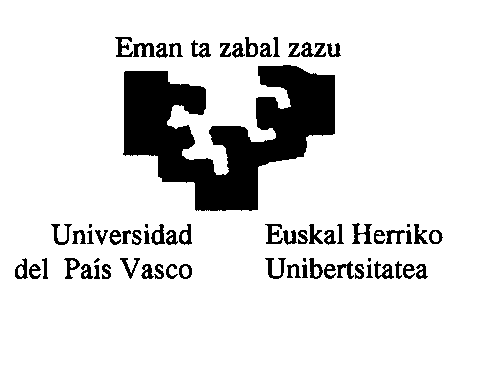 PLAN DE EMERGENCIA/LARRIALDIETARAKO PLANA      FACULTAD DE LETRAS / LETREN FAKULTATEA
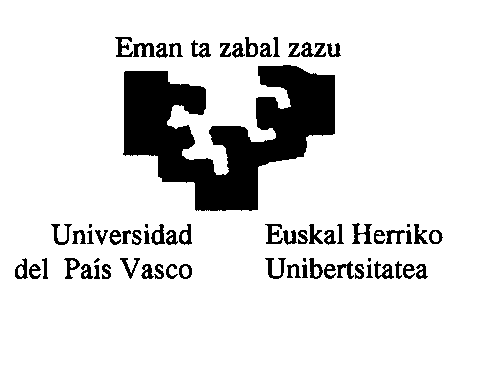 PLAN DE EMERGENCIA/LARRIALDIETARAKO PLANA      FACULTAD DE LETRAS / LETREN FAKULTATEA
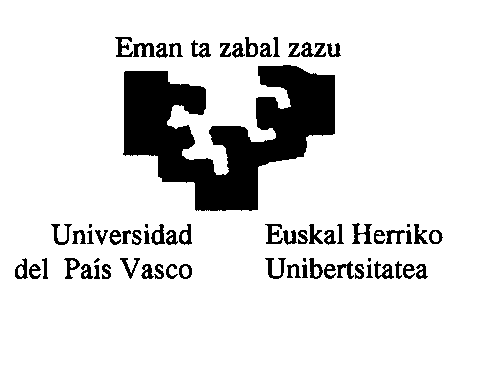 PLAN DE EMERGENCIA/LARRIALDIETARAKO PLANA      FACULTAD DE LETRAS / LETREN FAKULTATEA
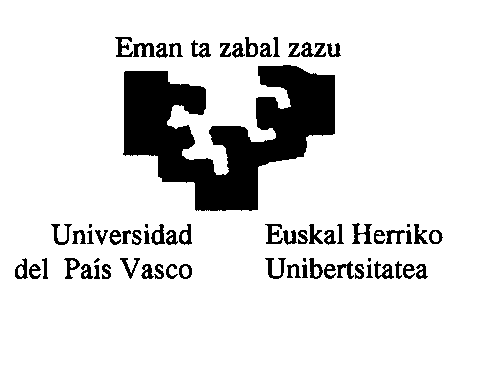 PLAN DE EMERGENCIA/LARRIALDIETARAKO PLANA      FACULTAD DE LETRAS / LETREN FAKULTATEA
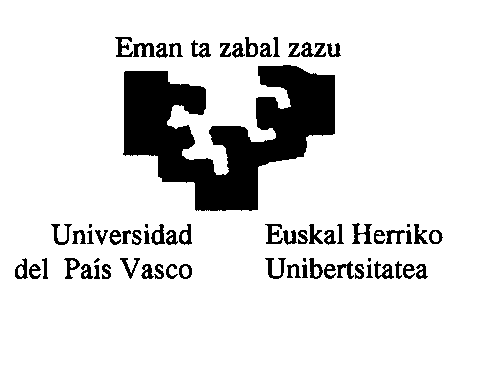 PLAN DE EMERGENCIA/LARRIALDIETARAKO PLANA      FACULTAD DE LETRAS / LETREN FAKULTATEA
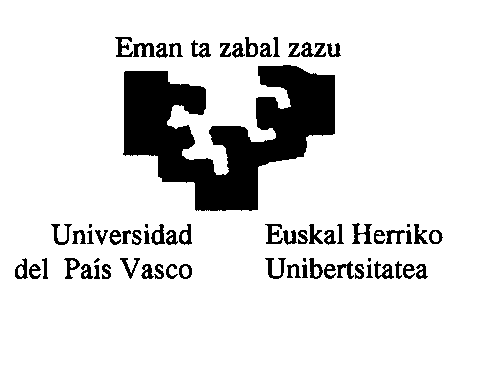 PLAN DE EMERGENCIA/LARRIALDIETARAKO PLANA      FACULTAD DE LETRAS / LETREN FAKULTATEA
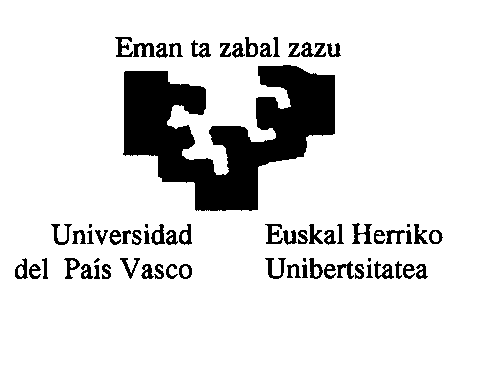 PLAN DE EMERGENCIA/LARRIALDIETARAKO PLANA      FACULTAD DE LETRAS / LETREN FAKULTATEA
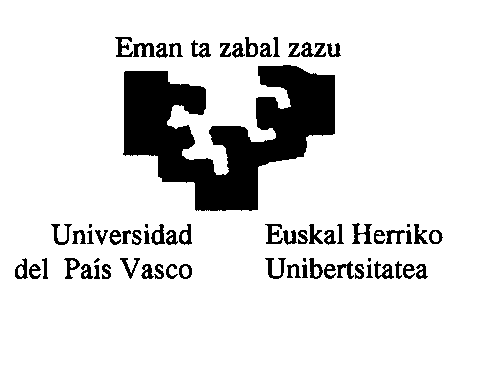 PLAN DE EMERGENCIA/LARRIALDIETARAKO PLANA      FACULTAD DE LETRAS / LETREN FAKULTATEA
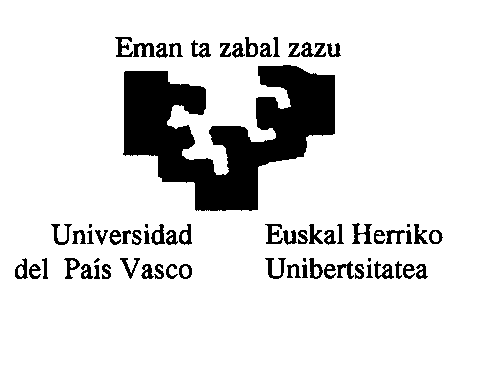 PLAN DE EMERGENCIA/LARRIALDIETARAKO PLANA      FACULTAD DE LETRAS / LETREN FAKULTATEA
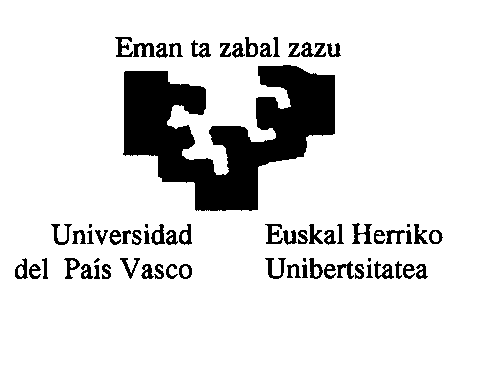 PLAN DE EMERGENCIA/LARRIALDIETARAKO PLANA      FACULTAD DE LETRAS / LETREN FAKULTATEA